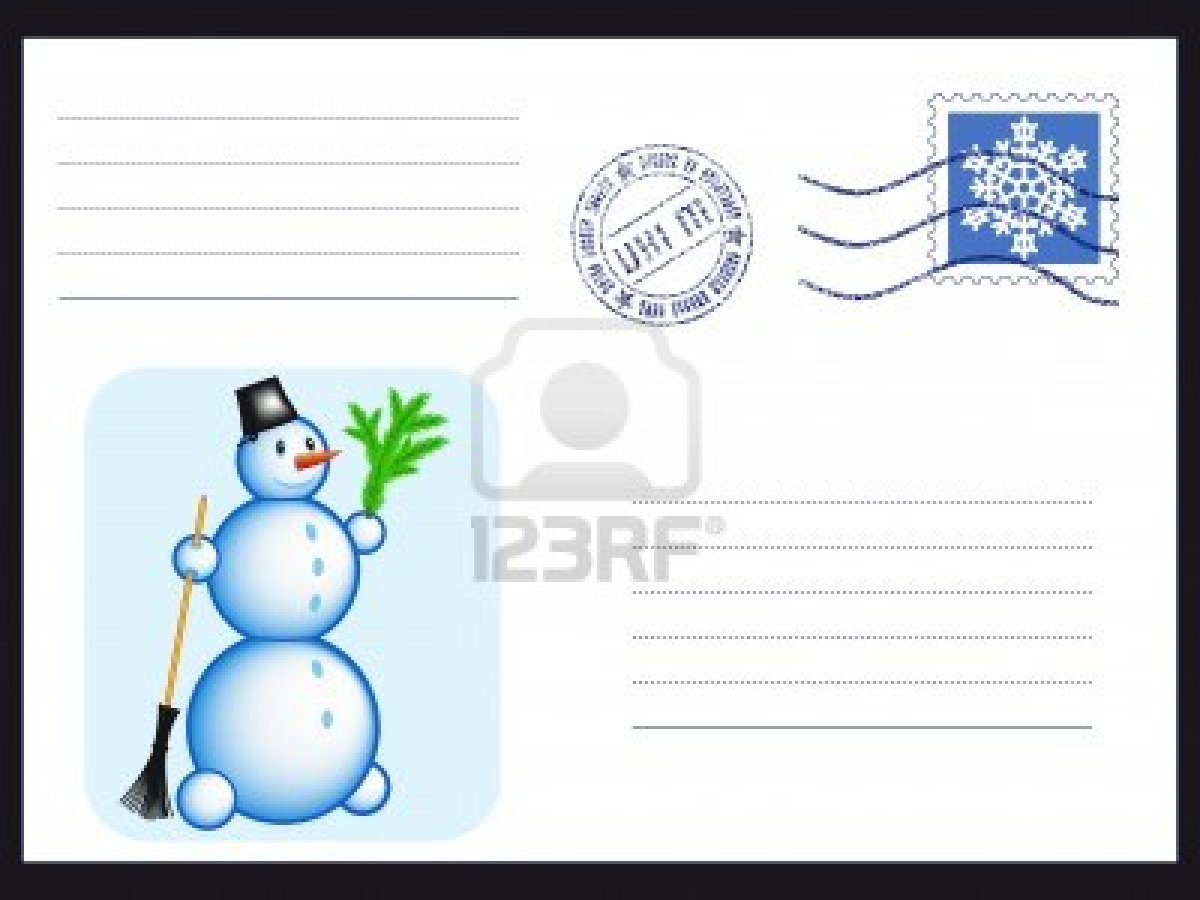 ОТ РУССКИХ МАТРЁШЕК
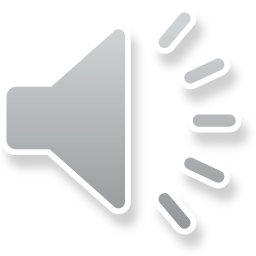 Детский сад 
«Рябинка»
1 младшая группа
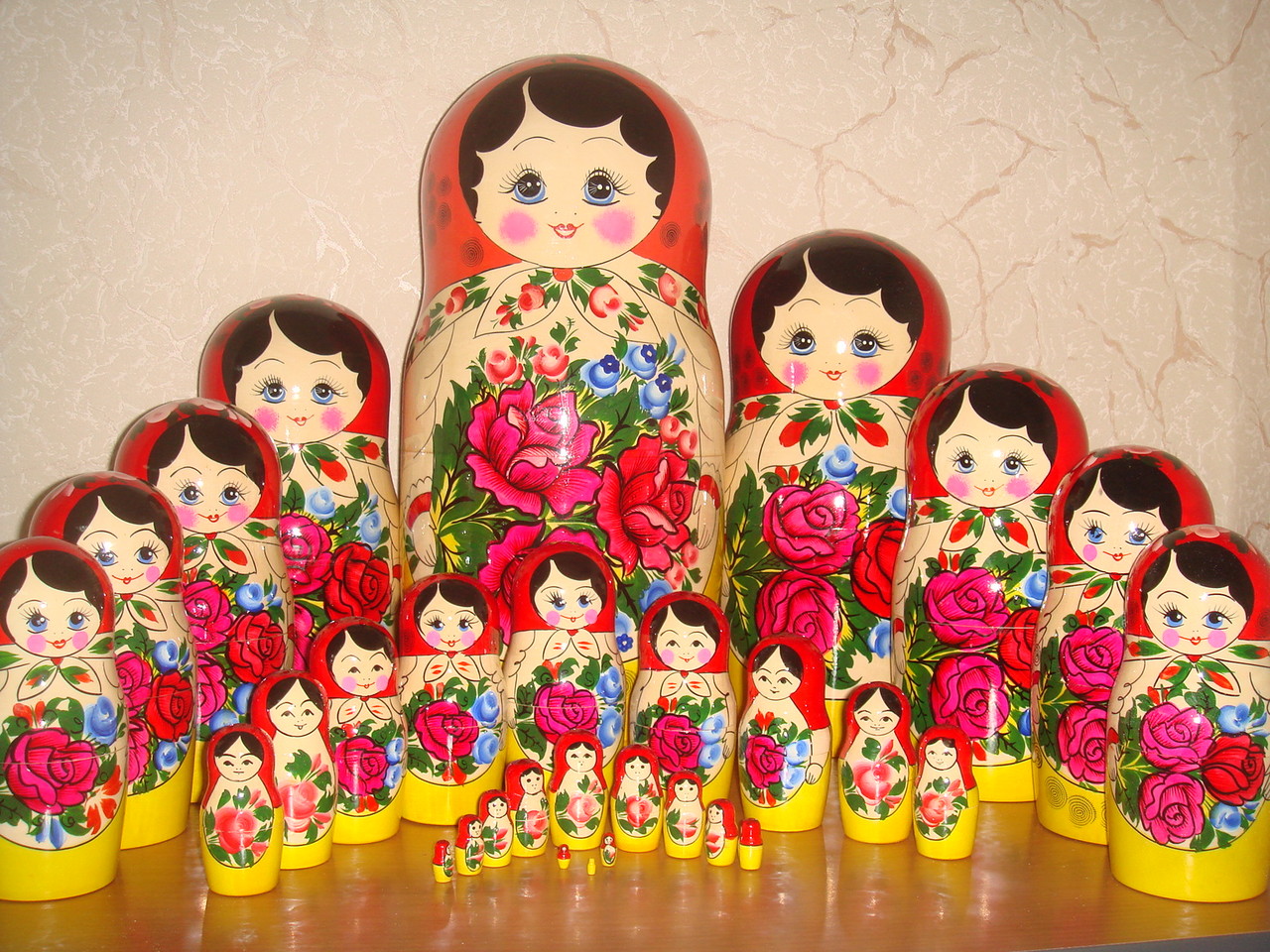 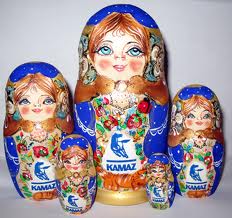 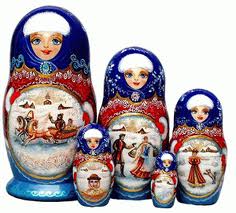 Русская матрешка
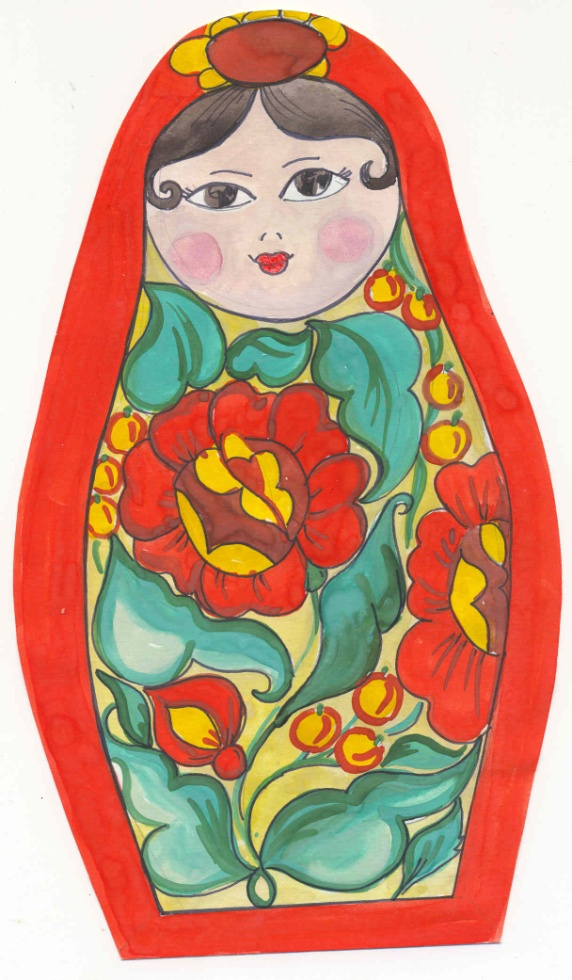 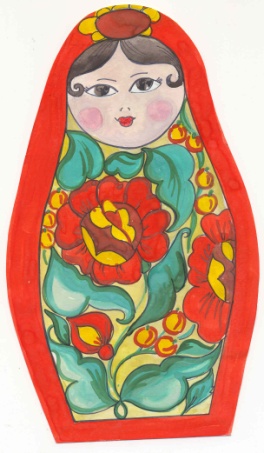 Раскрась фартук своей матрешке
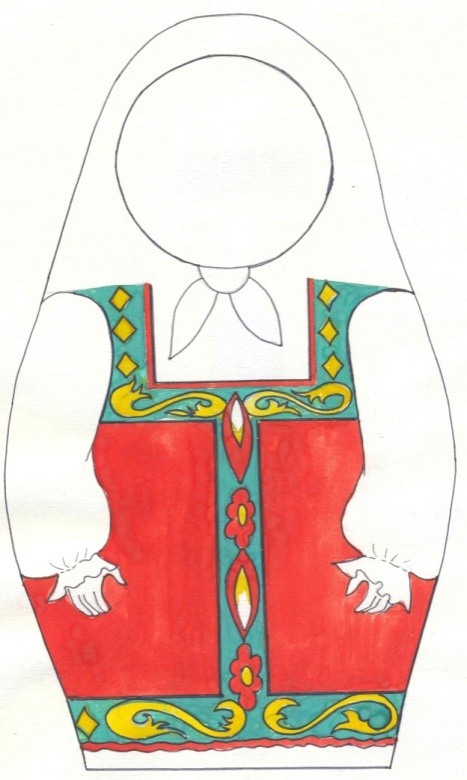 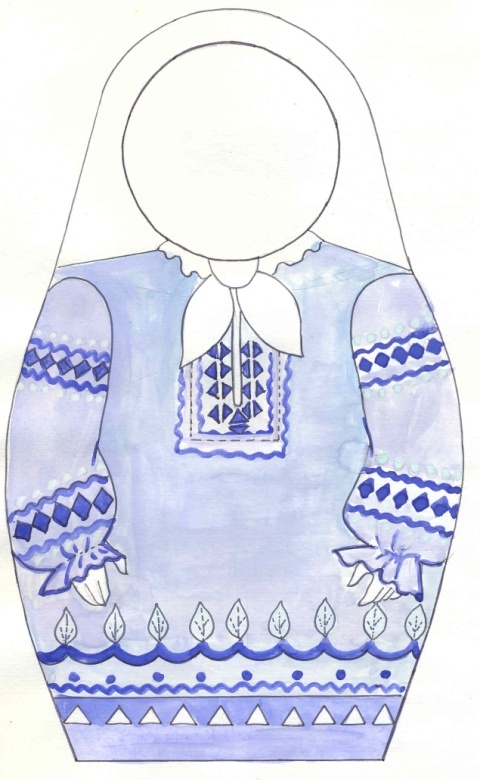 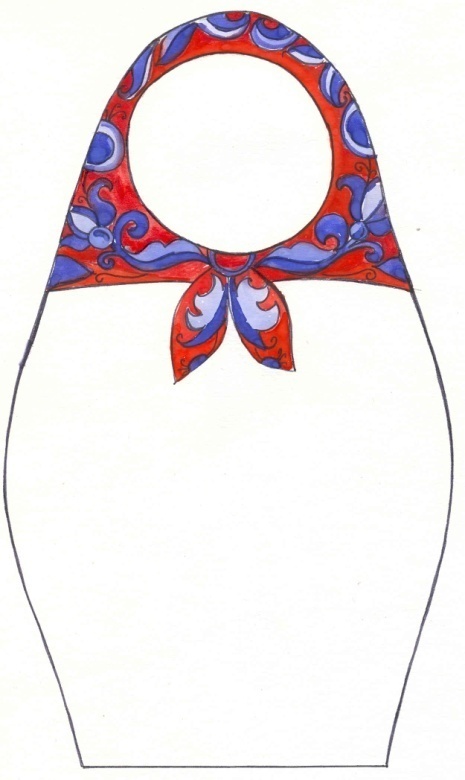 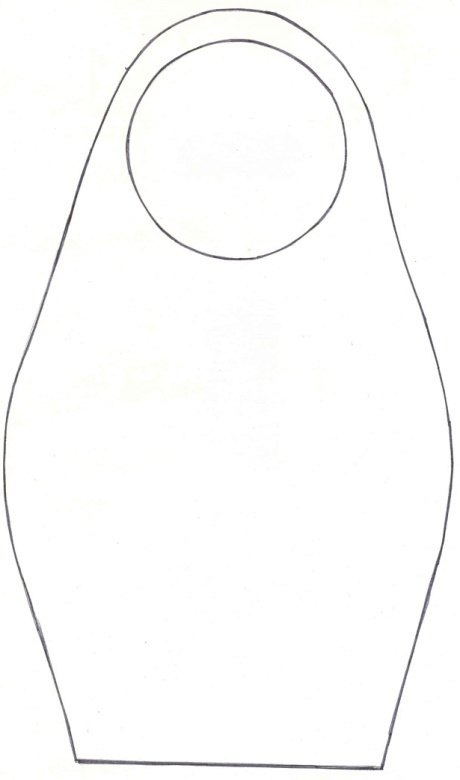 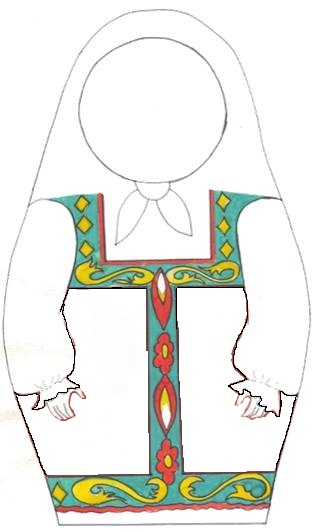 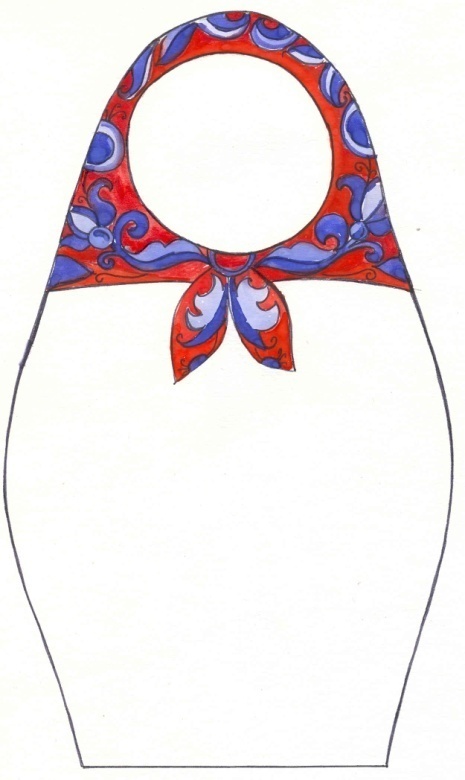 Красавицы матрешки
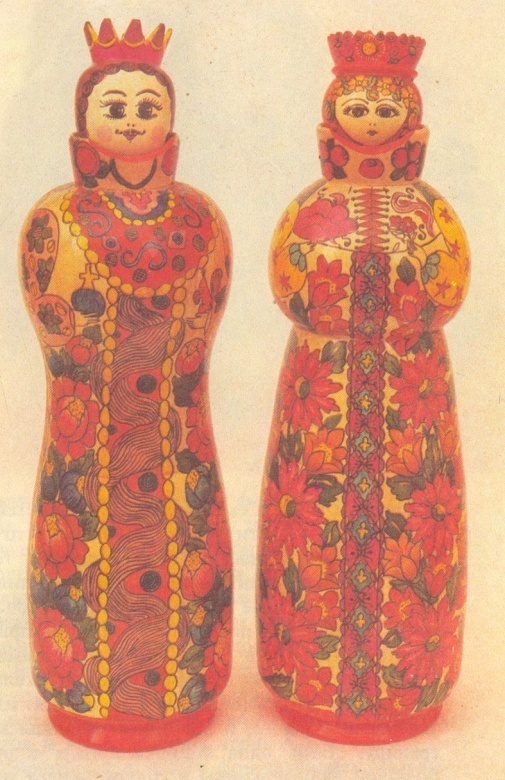 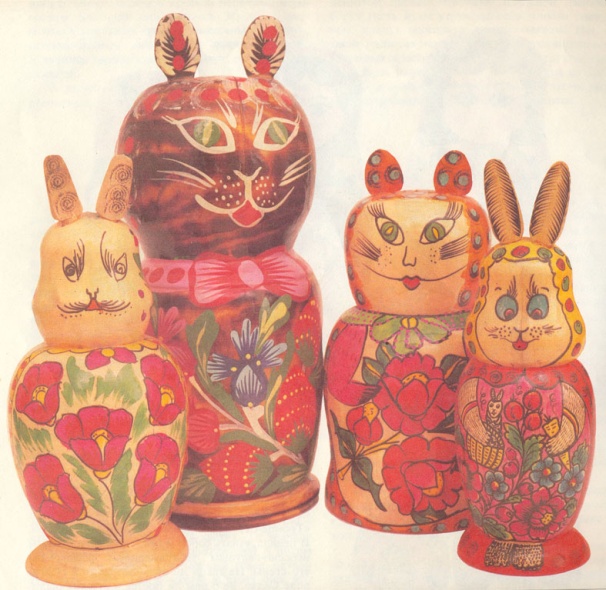 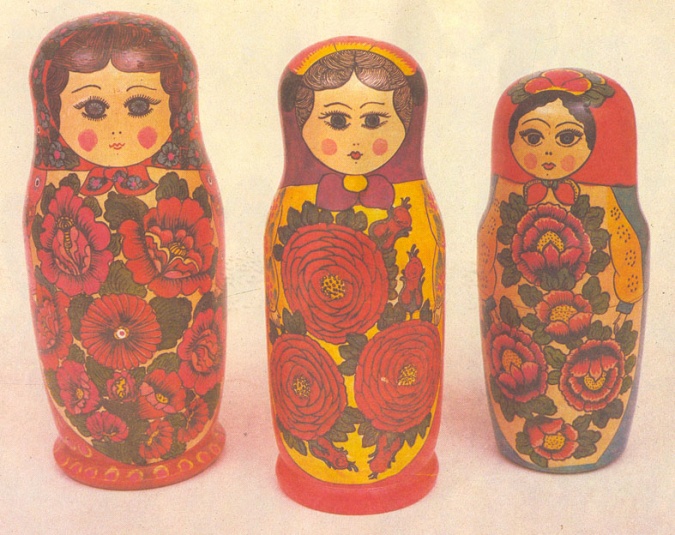 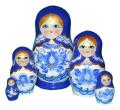